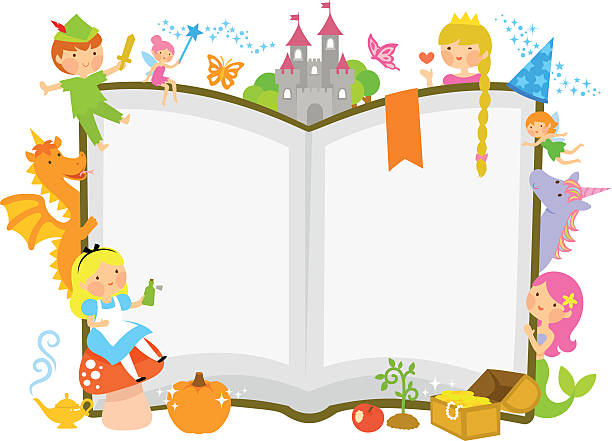 Δημιούργησε την δική σου ιστορία!
Γίνε παραμυθάς!
Δημιουργός: Ειρήνη Πετρίδου
Εικόνες από free clipart
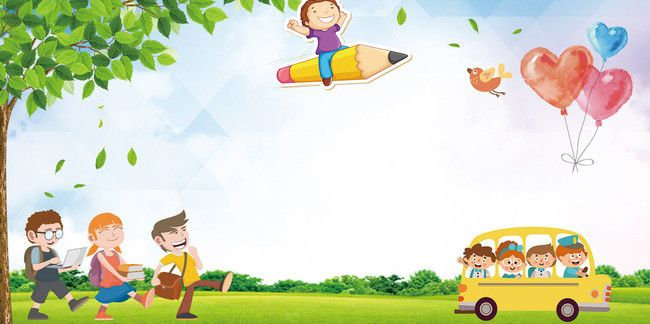 Στόχοι αυτής της δραστηριότητας δημιουργικής γραφής είναι:
                                             -η ανάπτυξη της κριτικής και δημιουργικής σκέψης,
                                 -η κινητοποίηση της φαντασίας και της συγγραφικής επινοητικότητας,
                      -η καλλιέργεια της δεξιότητας αφήγησης ιστοριών, συναισθημάτων ή καταστάσεων και της περιγραφής προσώπων, τόπων και αντικειμένων με βιωματικό τρόπο,
                                                               -η γλωσσική καλλιέργεια,
                                          -η ανάπτυξη της επικοινωνιακής ικανότητας
                                                 πηγή:http://impschool.gr/deltio-site/?p=85
Ειρήνη Πετρίδου
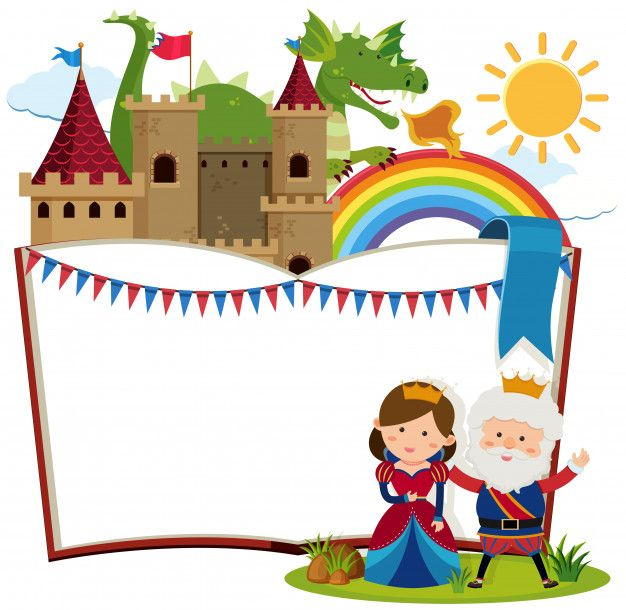 Ας ξεκινήσουμε.....
Ειρήνη Πετρίδου
Διάλεξε έναν  ήρωα (ή δύο) για την ιστορία μας
ΗΡΩΑΣ
ΠΟΙΟΣ;
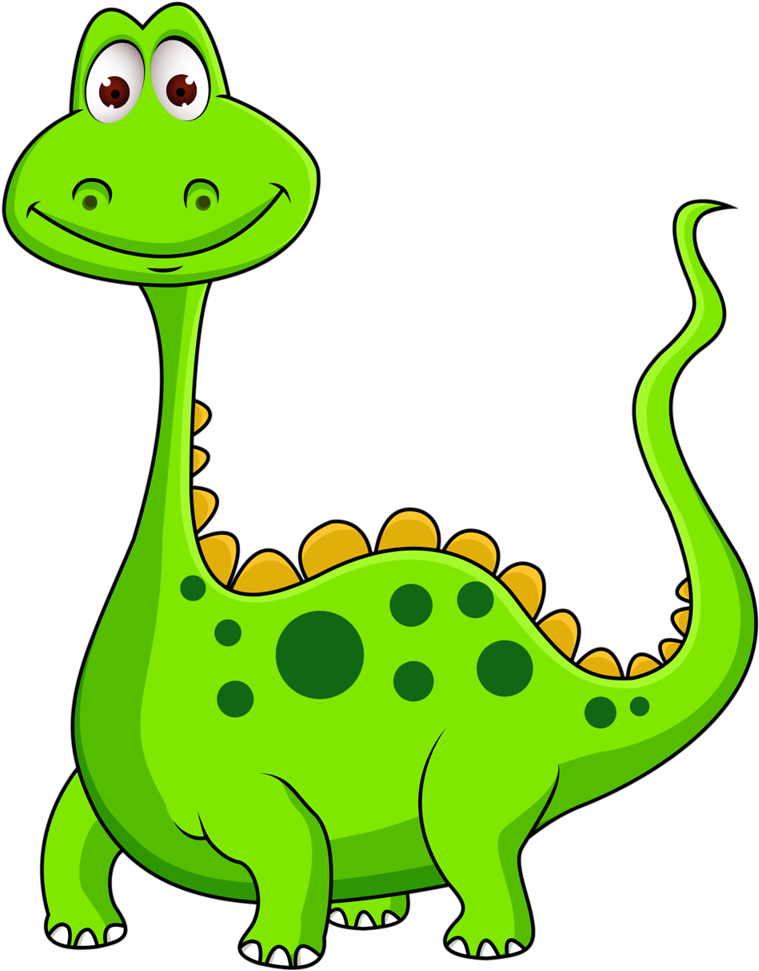 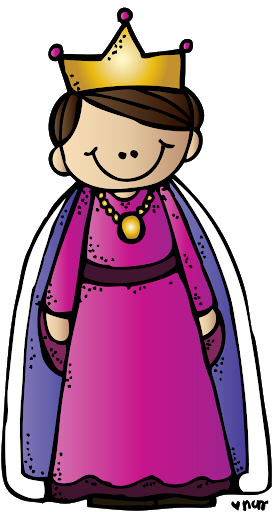 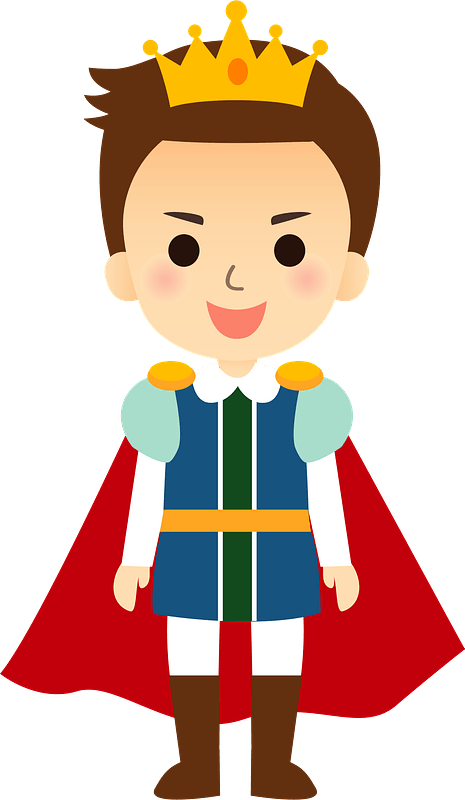 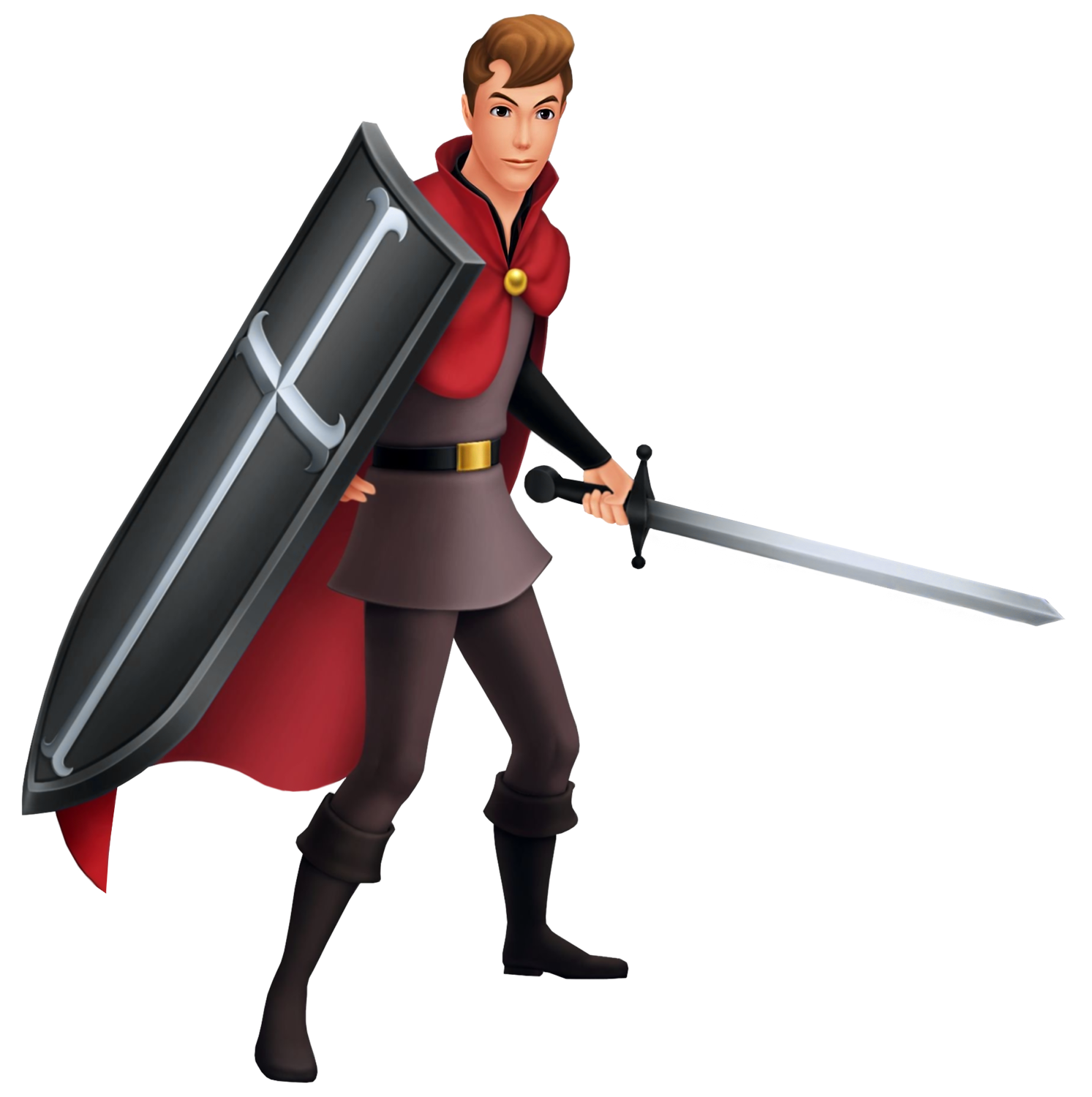 πρίγκιπας
δεινόσαυρος
βασίλισσα
ιππότης
Ειρήνη Πετρίδου
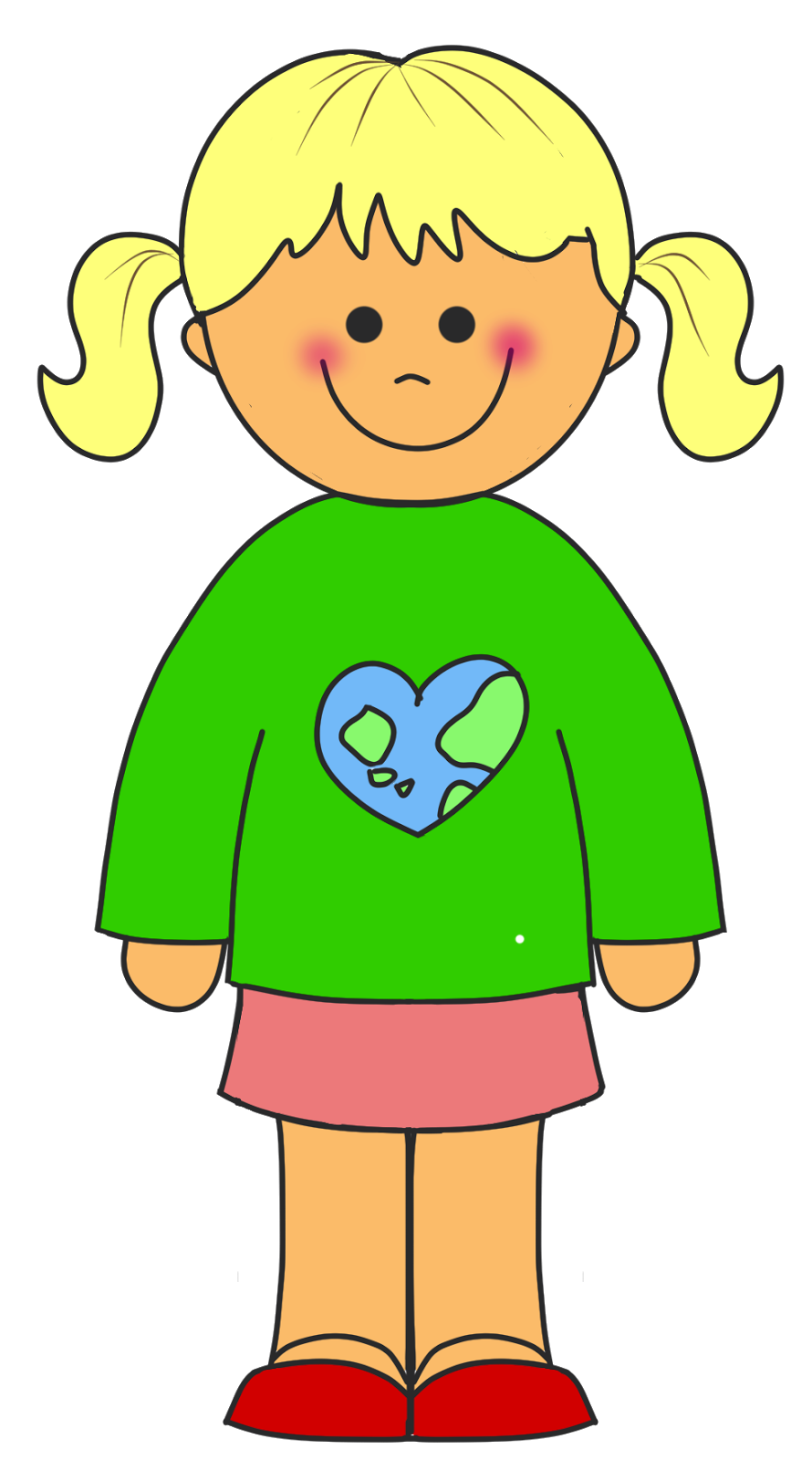 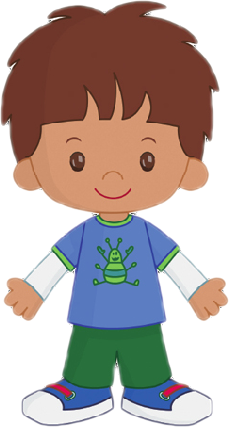 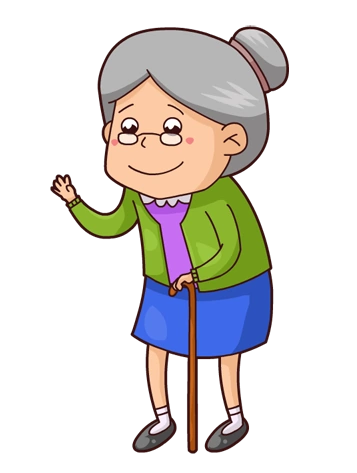 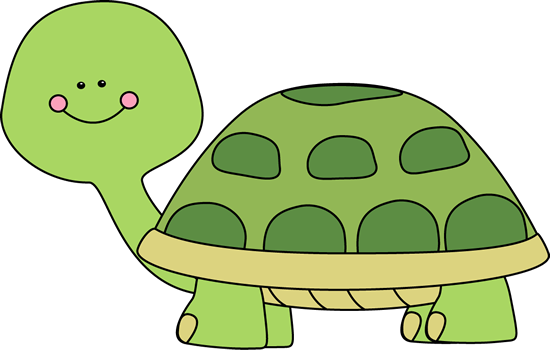 αγόρι
χελώνα
κορίτσι
γιαγιά
Διάλεξε το μέρος που ζει ο ήρωάς μας
ΣΚΗΝΙΚΟ
ΠΟΥ ζούσε;
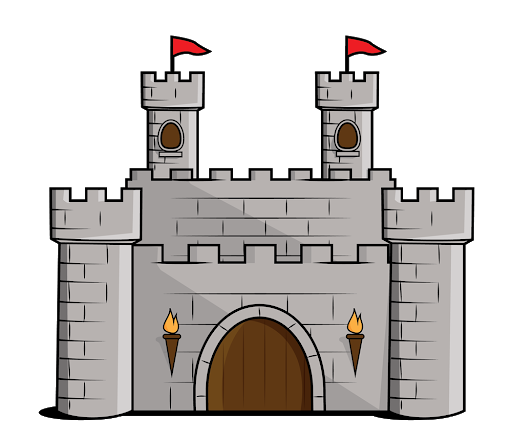 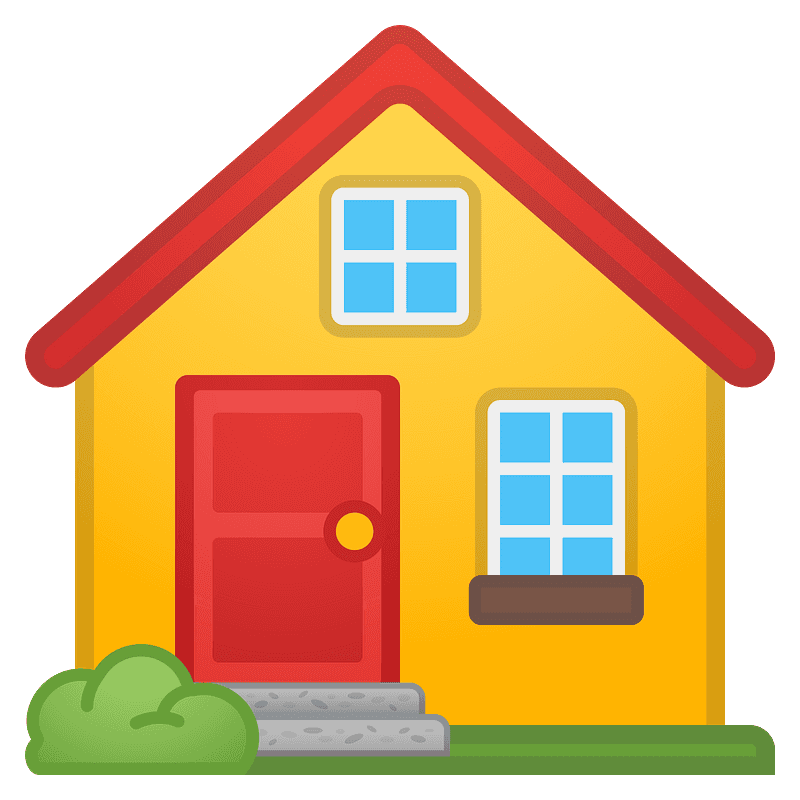 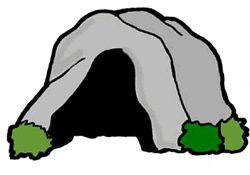 σπίτι
σπηλιά
κάστρο
Ειρήνη Πετρίδου
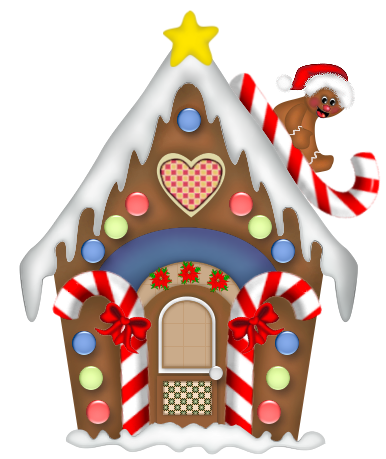 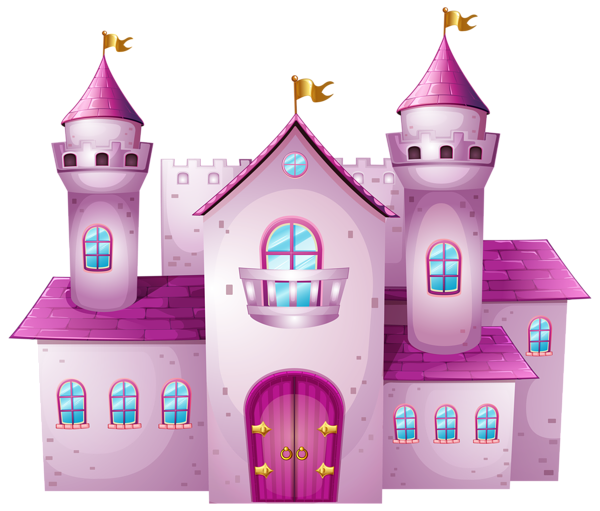 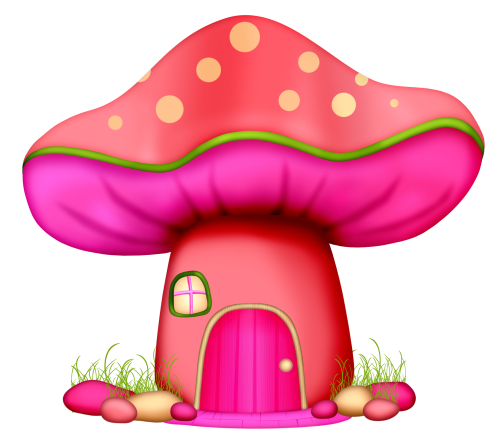 ζαχαρωτόσπιτο
παλάτι
μανιταρόσπιτο
Διάλεξε τον τόπο όπου πήγε ο ήρωάς μας
ΤΟΠΟΣ ΔΡΑΣΗΣ
ΠΟΥ πήγε;
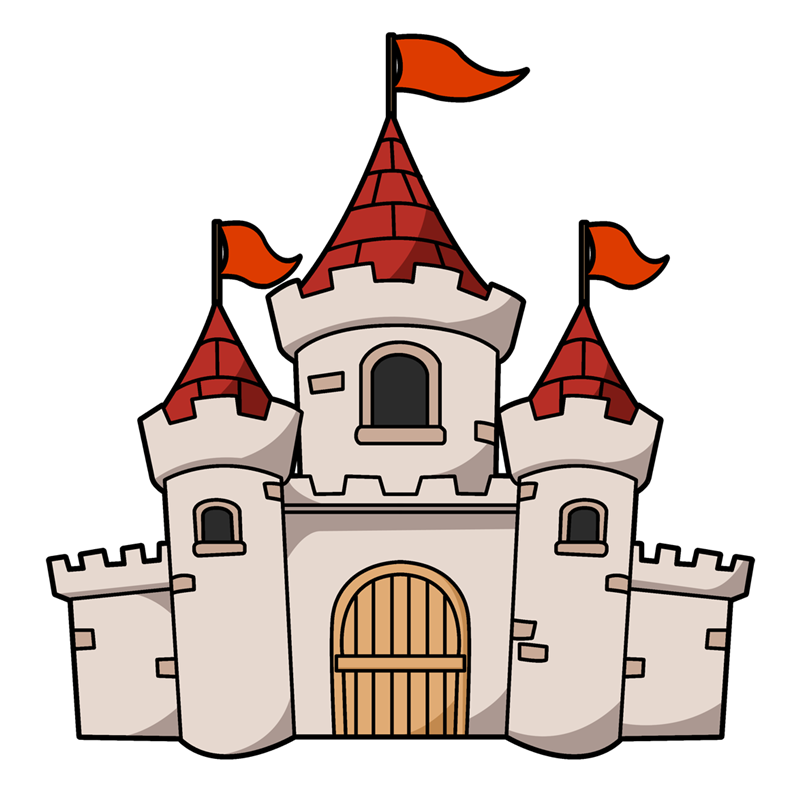 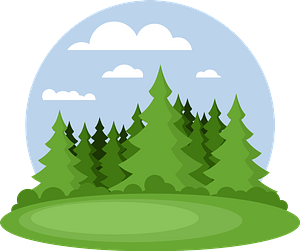 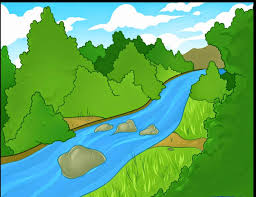 δάσος
κάστρο
ποτάμι
Ειρήνη Πετρίδου
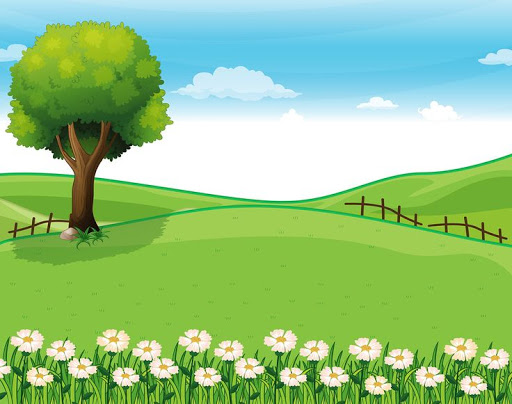 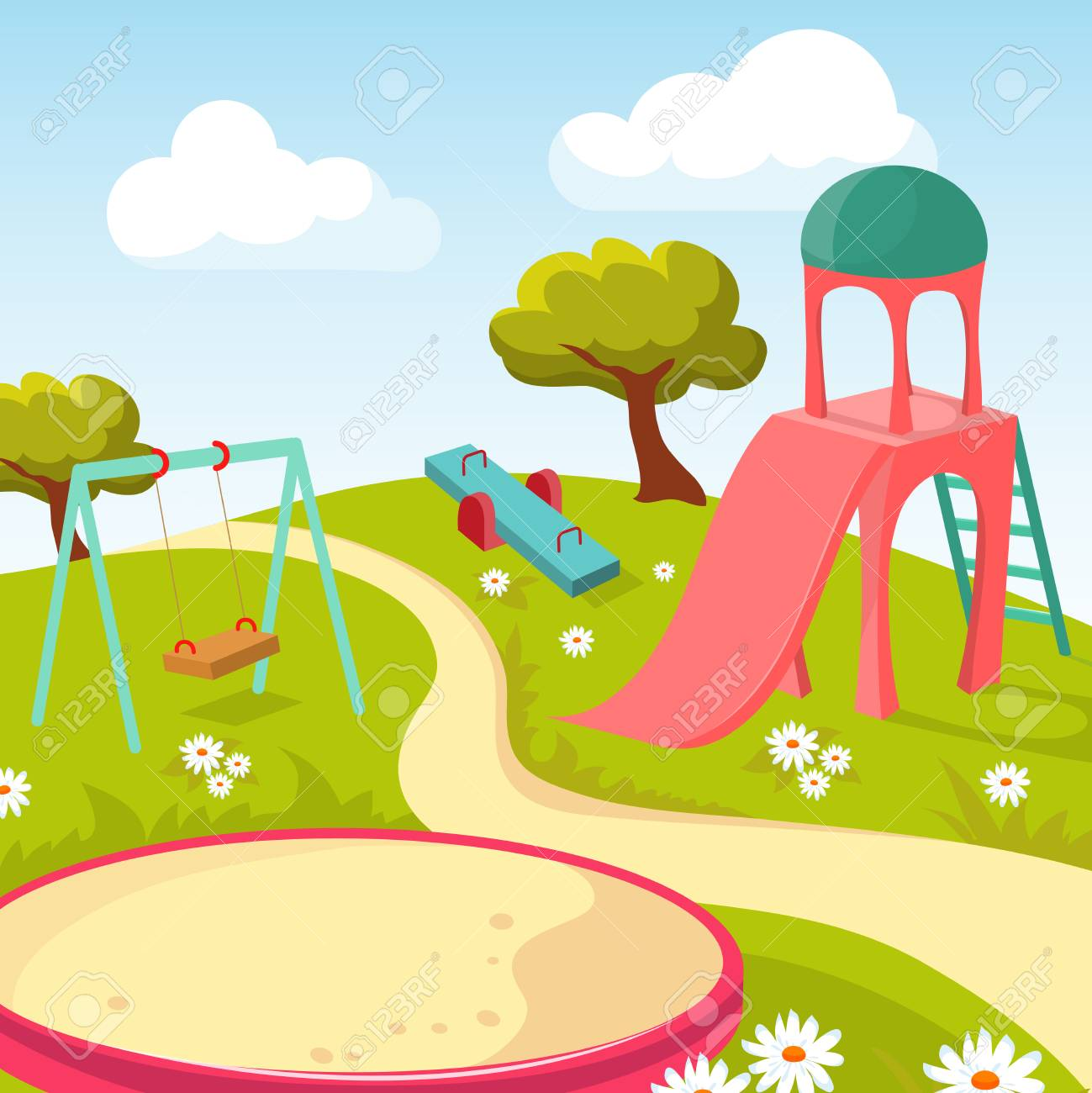 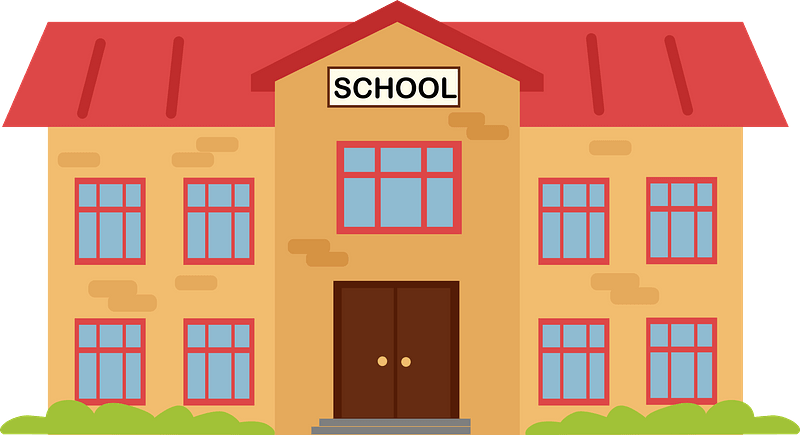 εξοχή
σχολείο
παιδική χαρά
ΠΡΟΒΛΗΜΑ
Διάλεξε την εικόνα που θα αποτελέσει το πρόβλημα της ιστορίας μας
ΤΙ έκανε; ΤΙ έπαθε; ΤΙ  συνέβει;
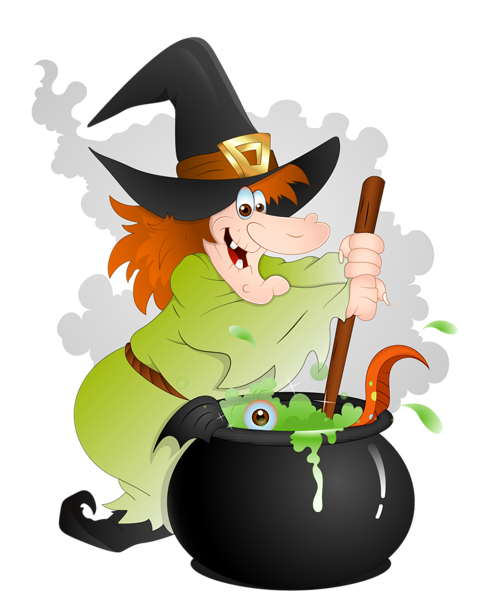 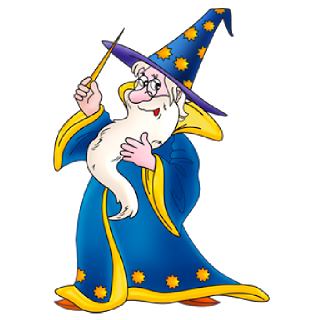 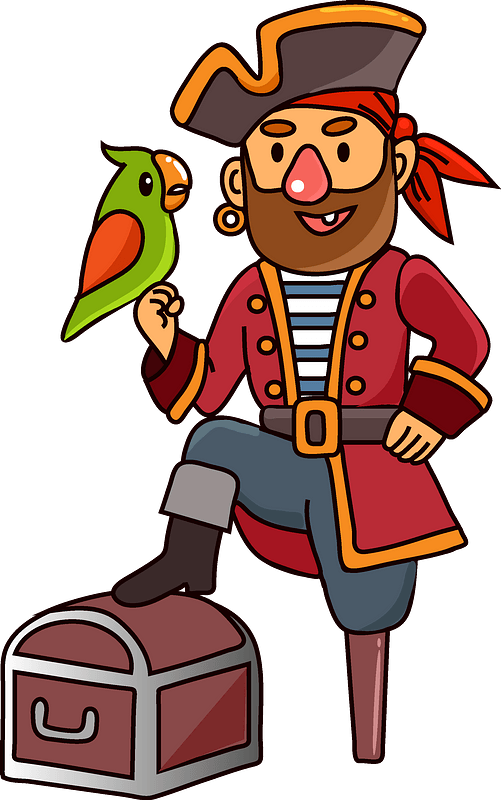 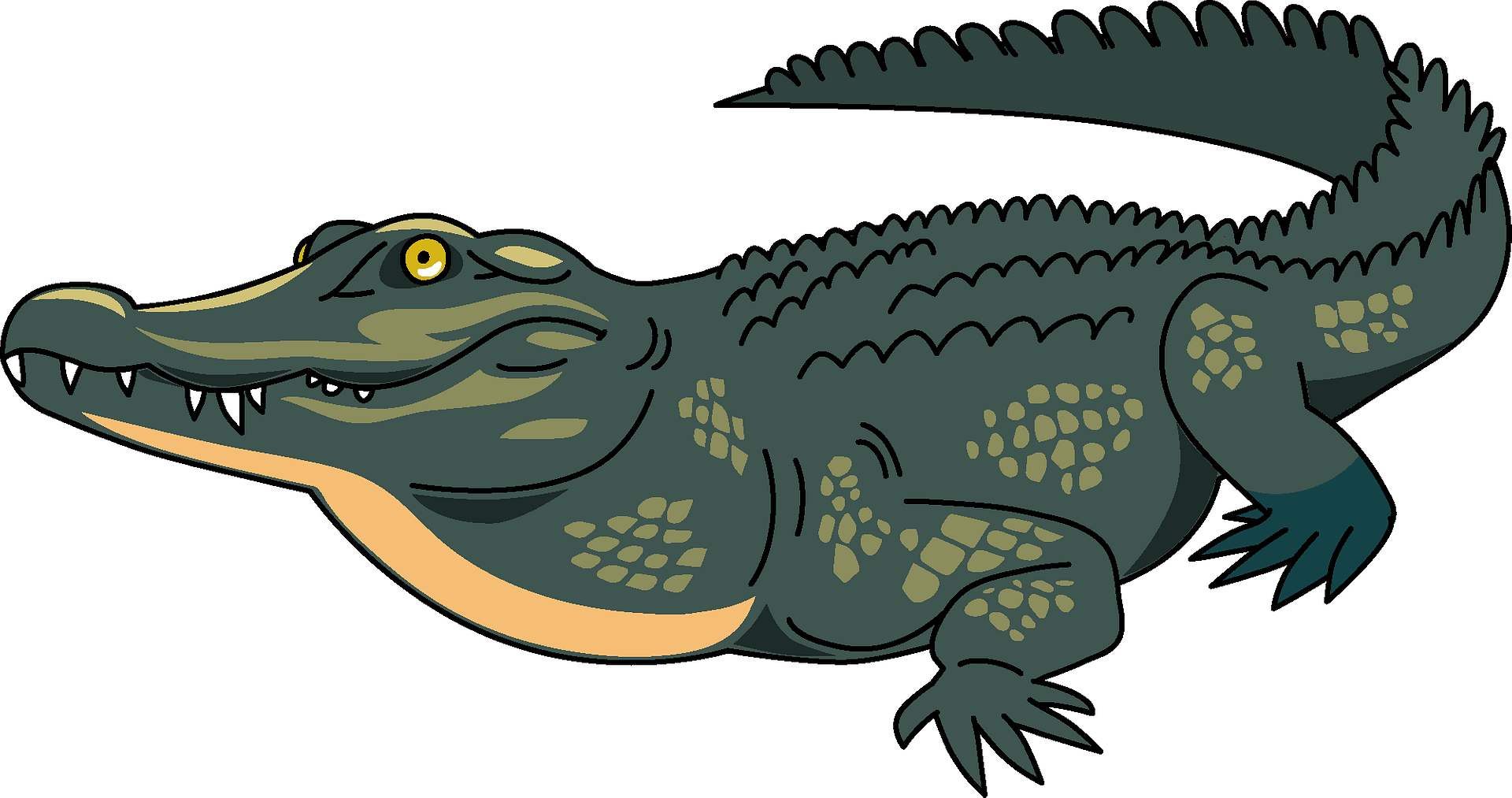 κροκόδειλος
Ειρήνη Πετρίδου
μάγισσα
μάγος
πειρατής
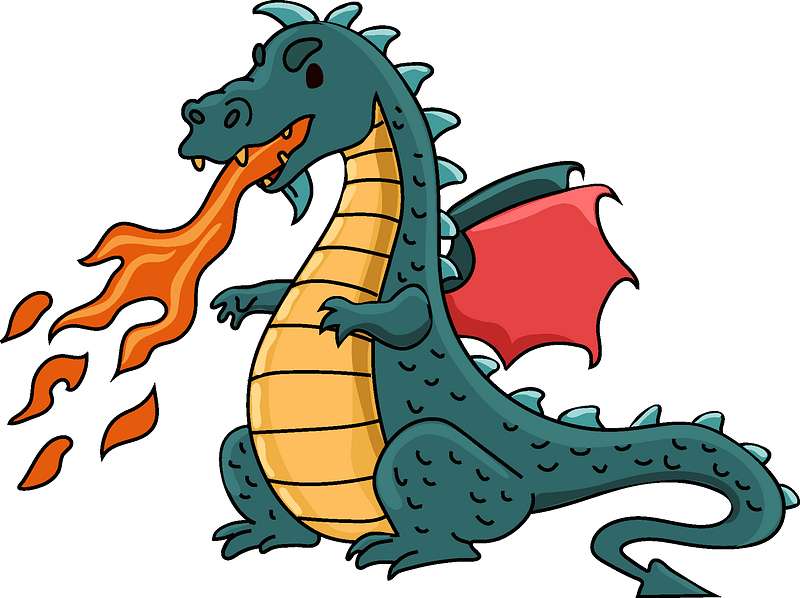 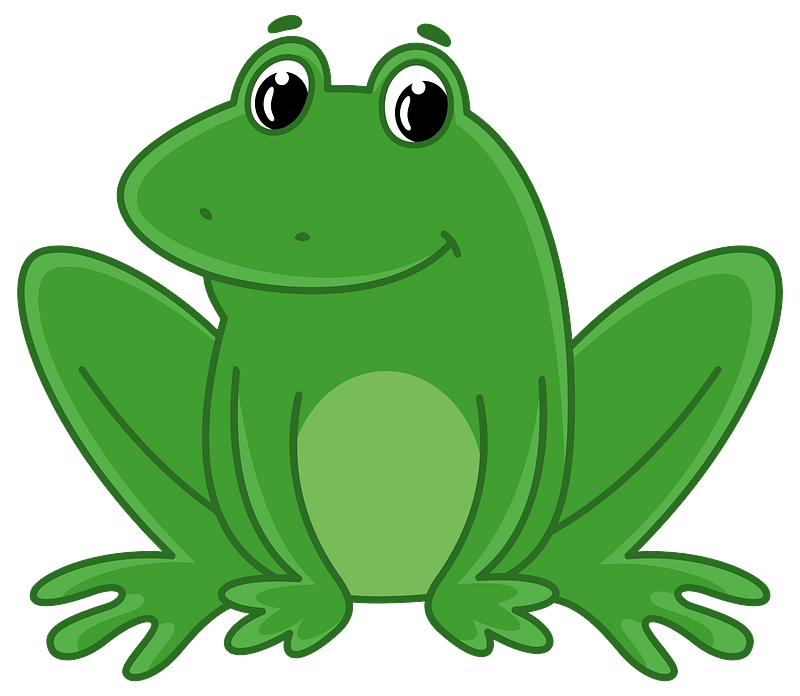 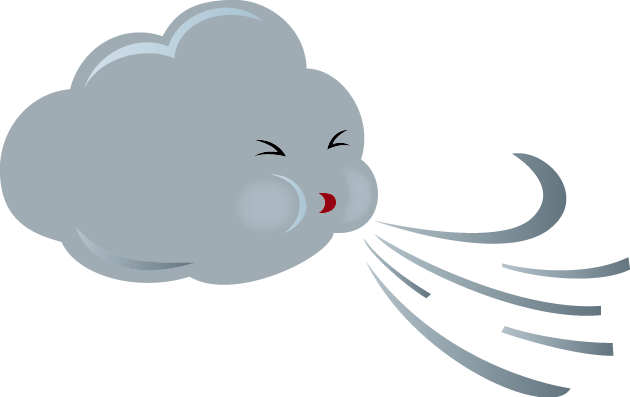 δυνατός αέρας
δράκος
βάτραχος
Διάλεξε την εικόνα που θα αποτελέσει τη λύση του προβλήματος
ΤΙ έγινε στο τέλος;
ΛΥΣΗ ΤΟΥ ΠΡΟΒΛΗΜΑΤΟΣ
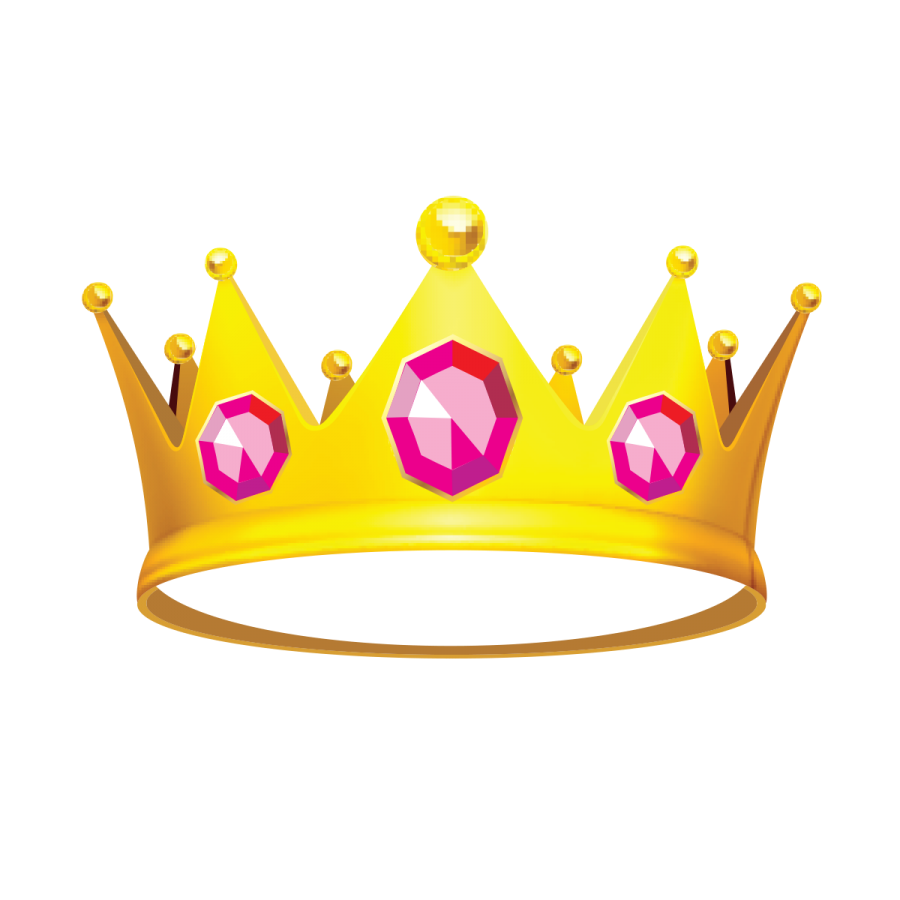 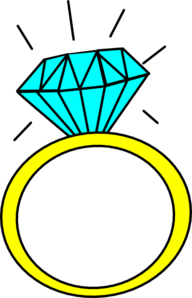 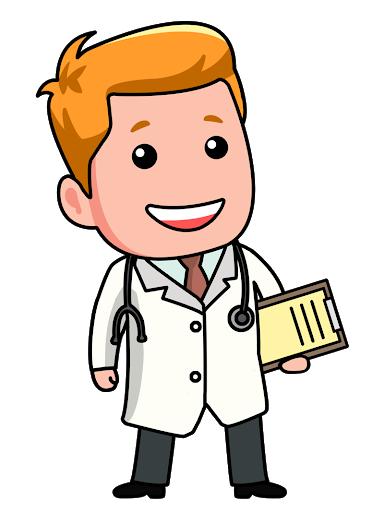 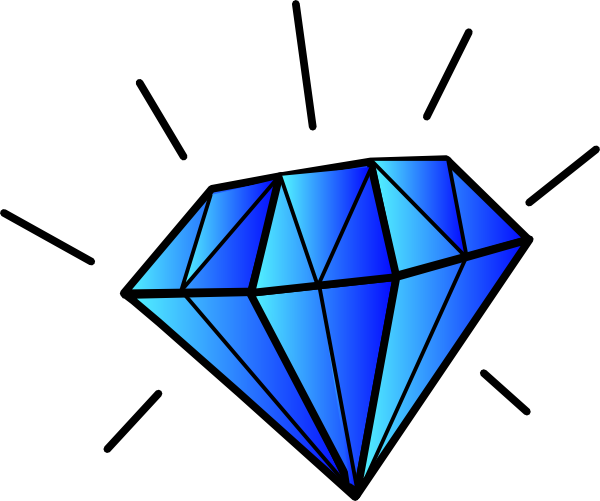 στέμμα
δαχτυλίδι
διαμάντι
γιατρός
Ειρήνη Πετρίδου
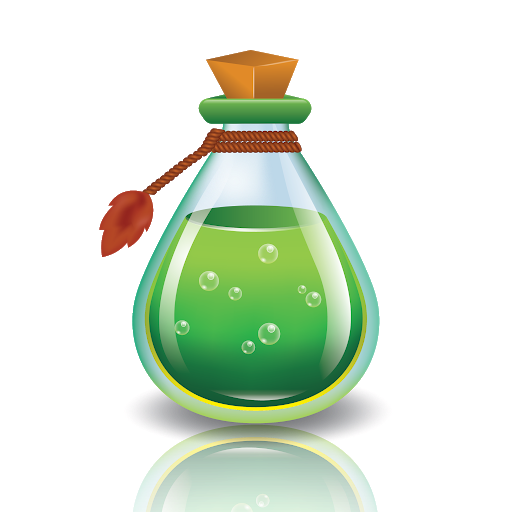 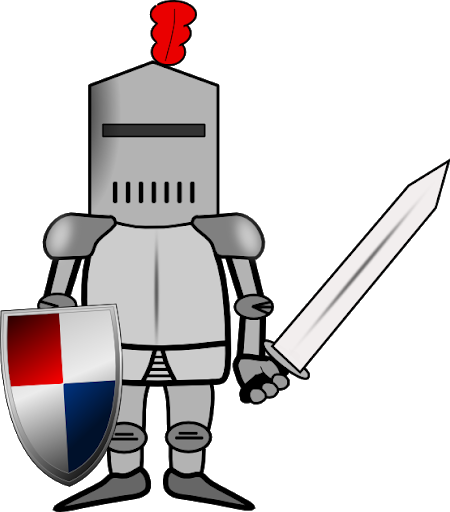 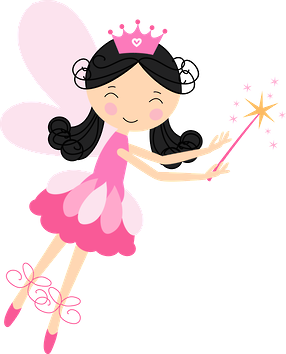 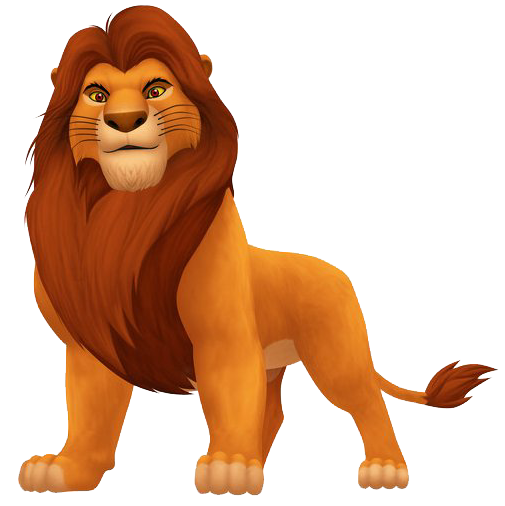 μαγικό φίλτρο
νεράιδα
ιππότης
λιοντάρι
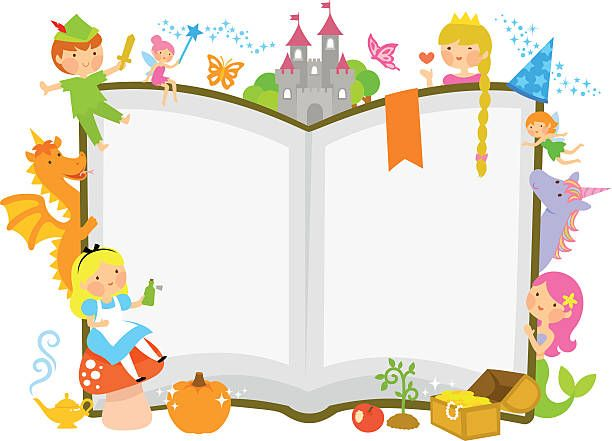 Συγχαρητήρια παιδιά!!Γίνατε ΠΑΡΑΜΥΘΑΔΕΣ!
Δες κι εδώ:
http://mikromikronip.blogspot.com/2020/05/10.html
ΤΕΛΟΣ
Ειρήνη Πετρίδου